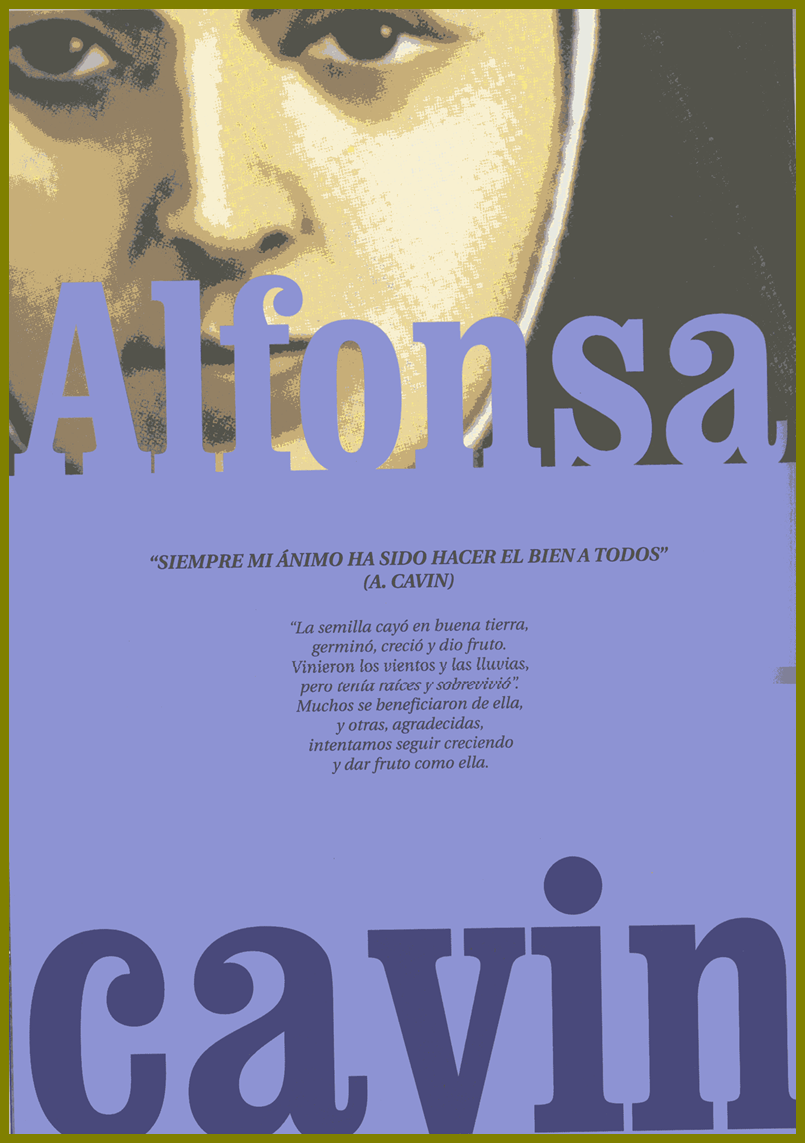 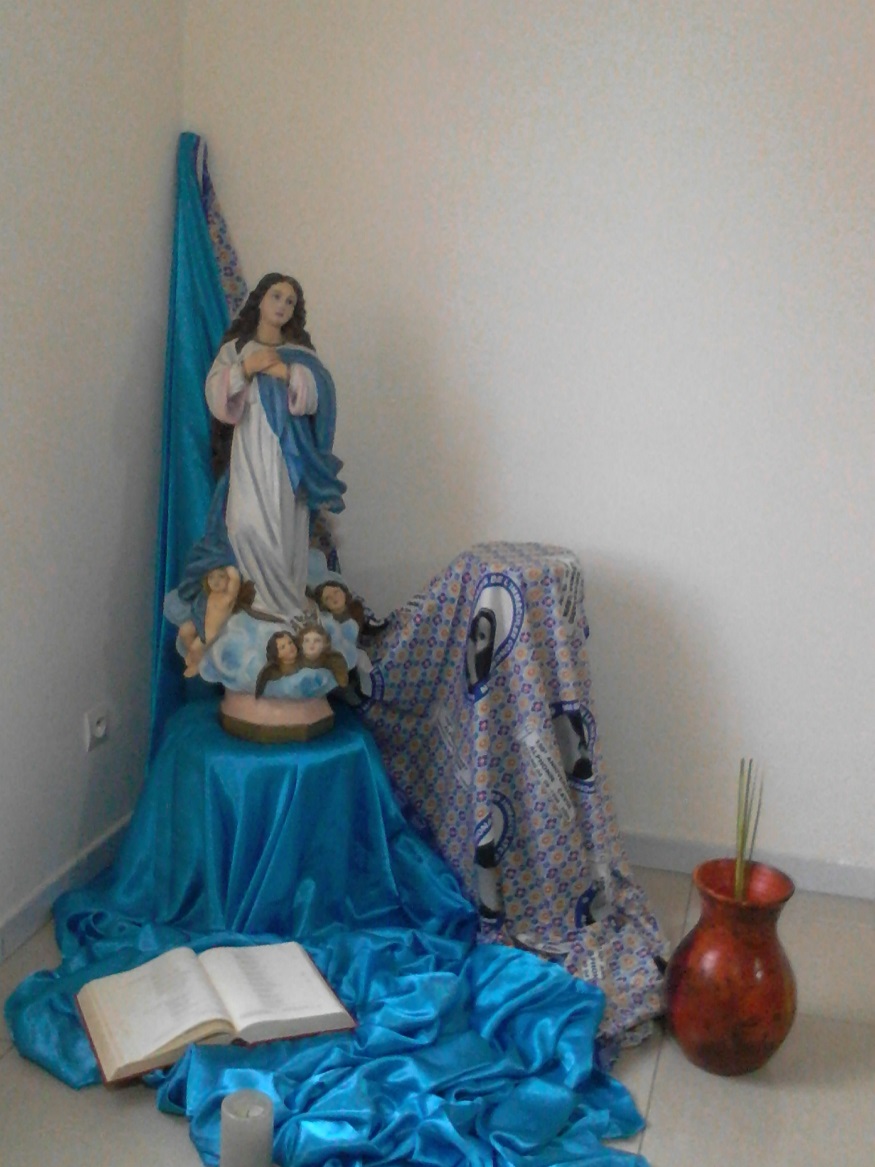 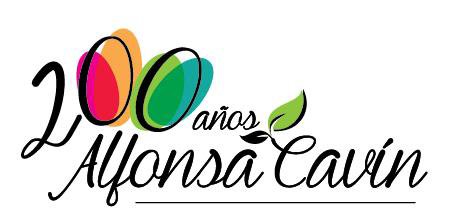 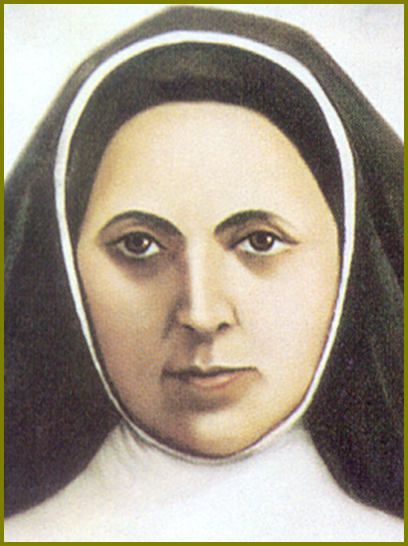 BICENTENARIO
De Louise Felicia: Alfonsa CAVIN
Alfonsa Cavin
Educa , sana y
promociona
1816-2016
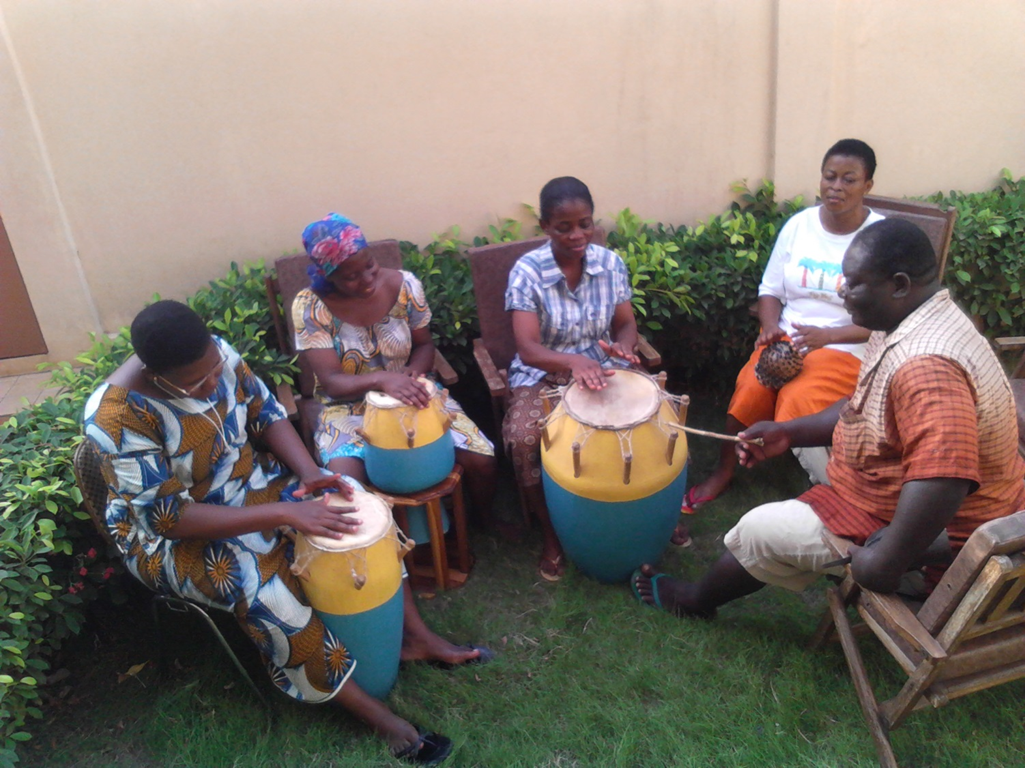 Dios Nuestro Señor lo ha querido para que, 
 acrisolando la Congregación,  fortifique sus cimientos 
y se extienda quizá por todo.... 
Bendigamos pues la mano que todo lo gobierna 
                              (A. Cavin, 1866)
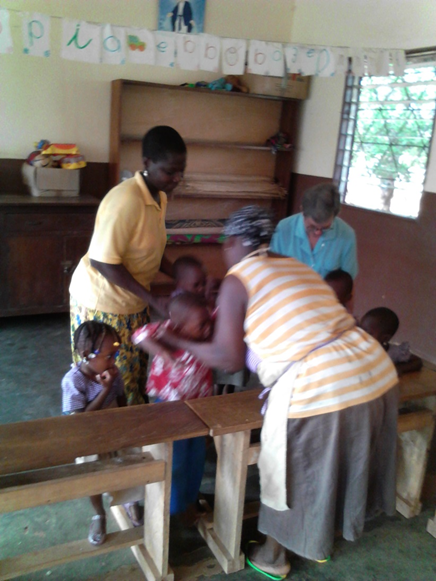 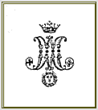 Ha de darse a
 la mujer una 
educación que 
la  coloque
en el noble y 
distinguido 
lugar que le 
corresponde...”
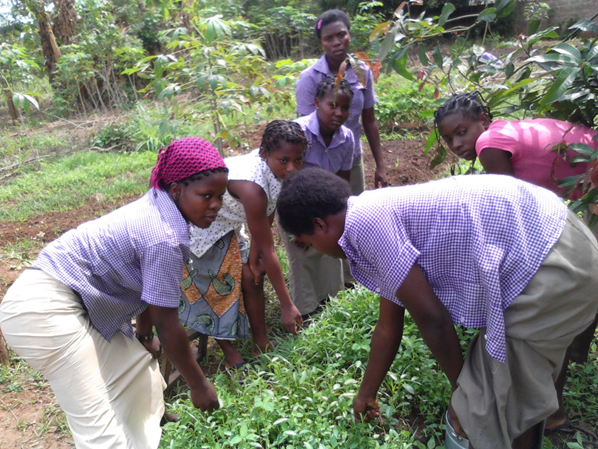 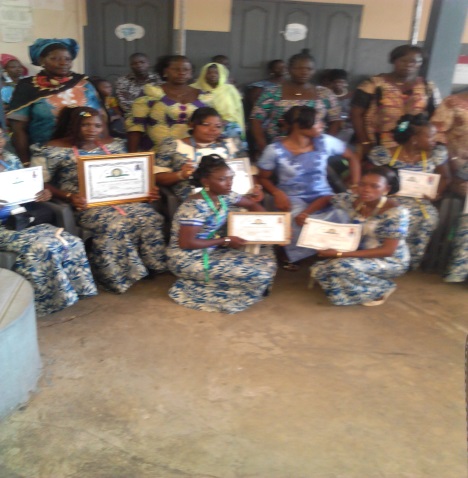 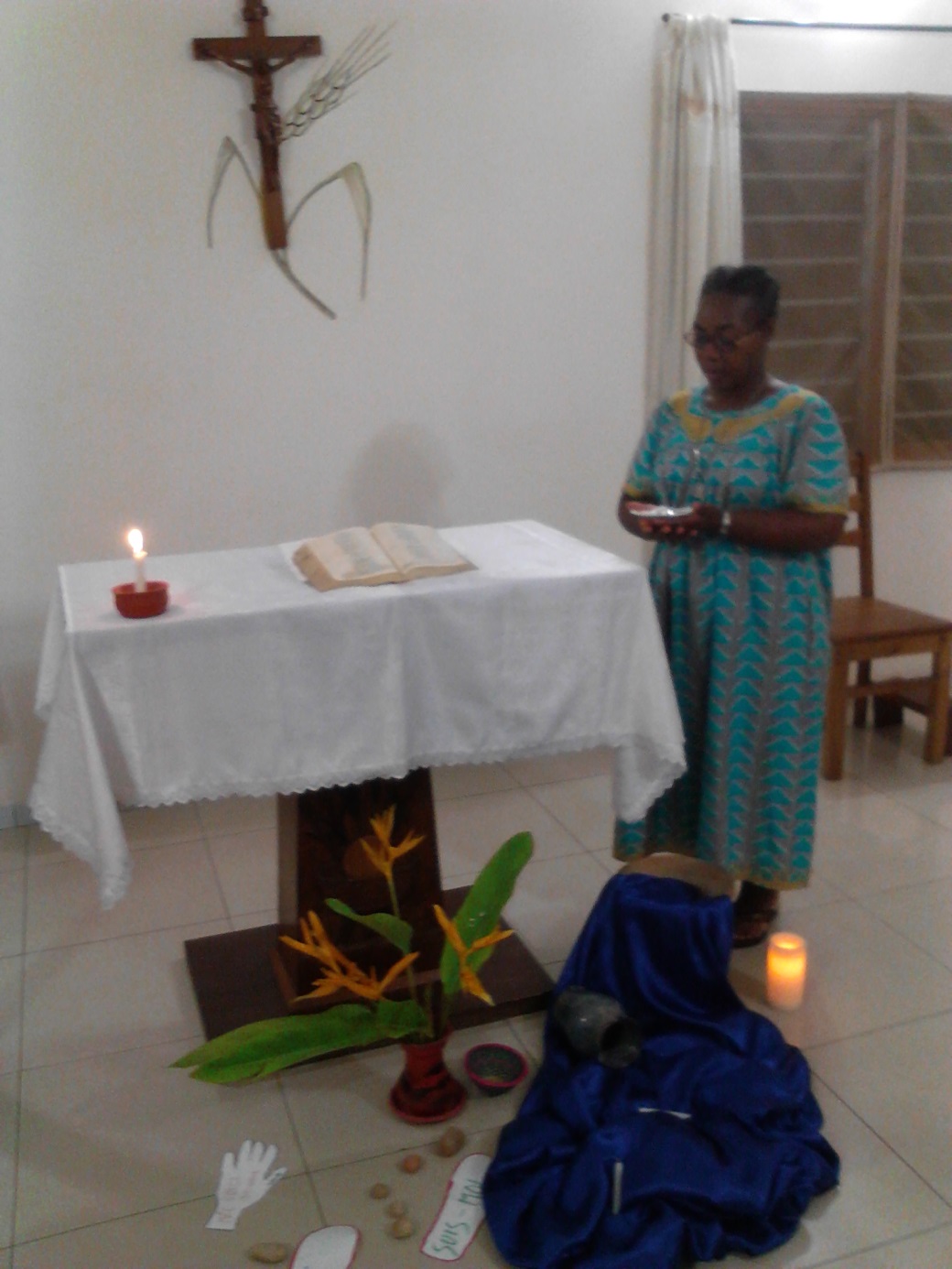 Las misioneras de la Inmaculada Concepción hemos recibido en la Iglesia, como don del Espíritu, la llamada a la identificación con Cristo…cc2
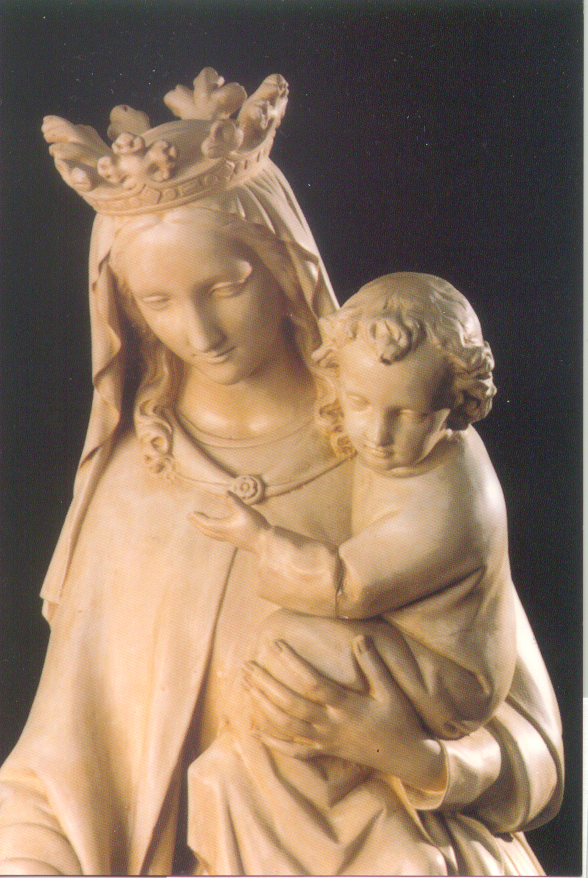 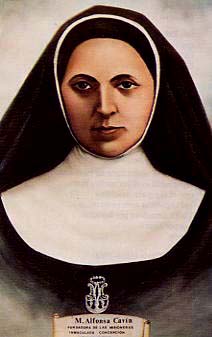 “La Virgen me ha concedido una gran gracia y es la de ver claro en muchas cosas”                                      M.Alfonsa
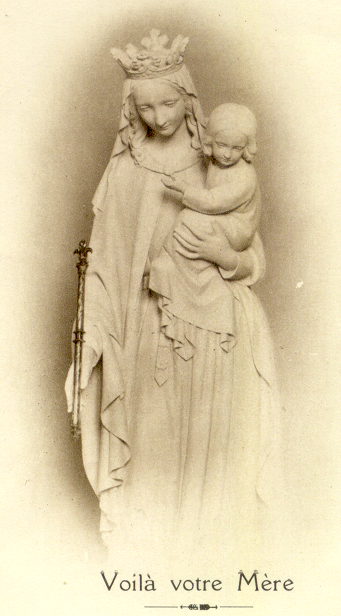 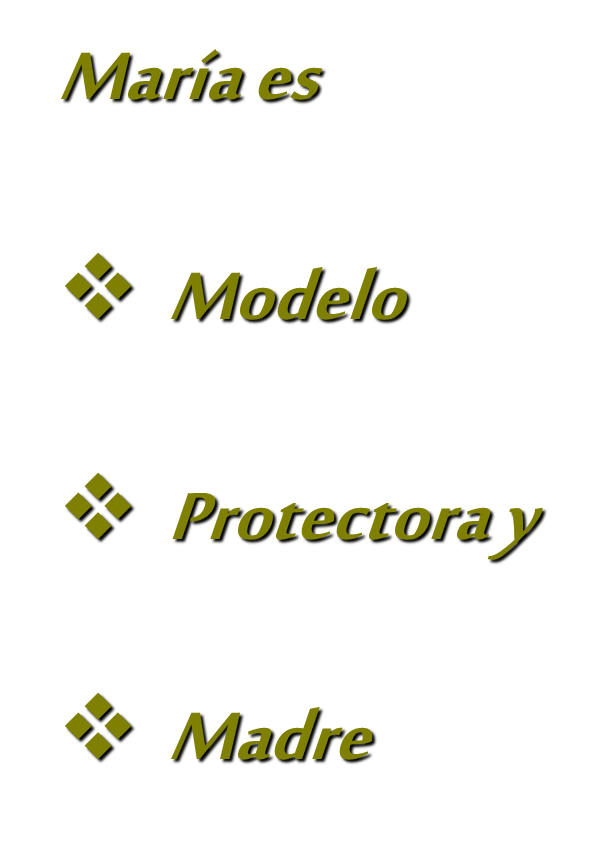 Alfonsa Cavin  ofrece una experiencia educativa y sanitaria que más tarde ha ido generando un “aire de familia” y tomando expresiones y formas nuevas según épocas y culturas. Hoy, siguiendo su impulso y con una mirada atenta a los retos de los tiempos, se expresa con algunos caracteres concretos
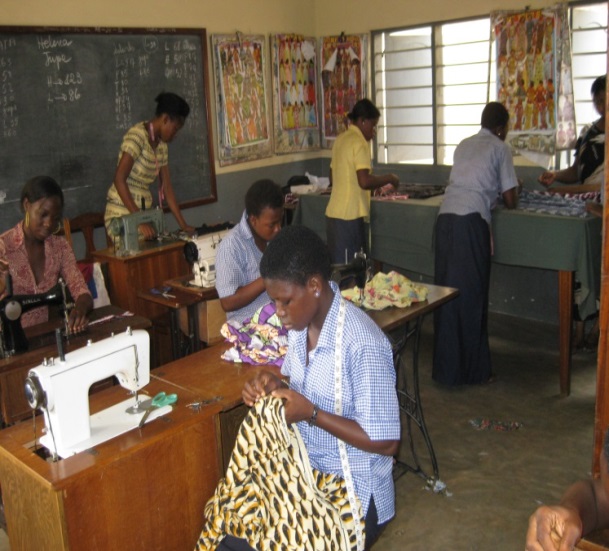 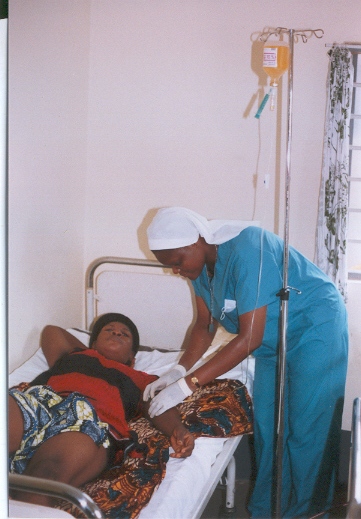 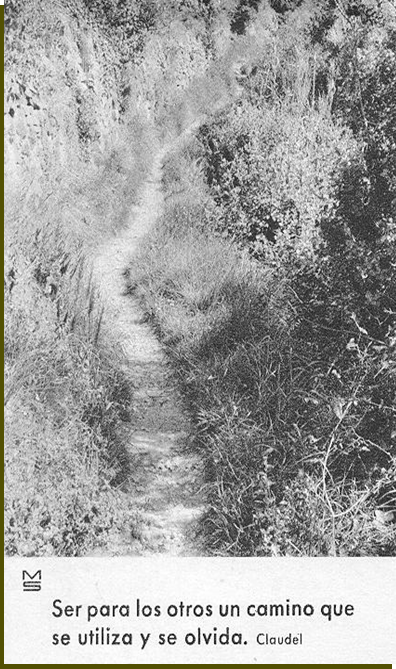 Mujer capaz de afrontar las dificultades que se presentan en cada momento,
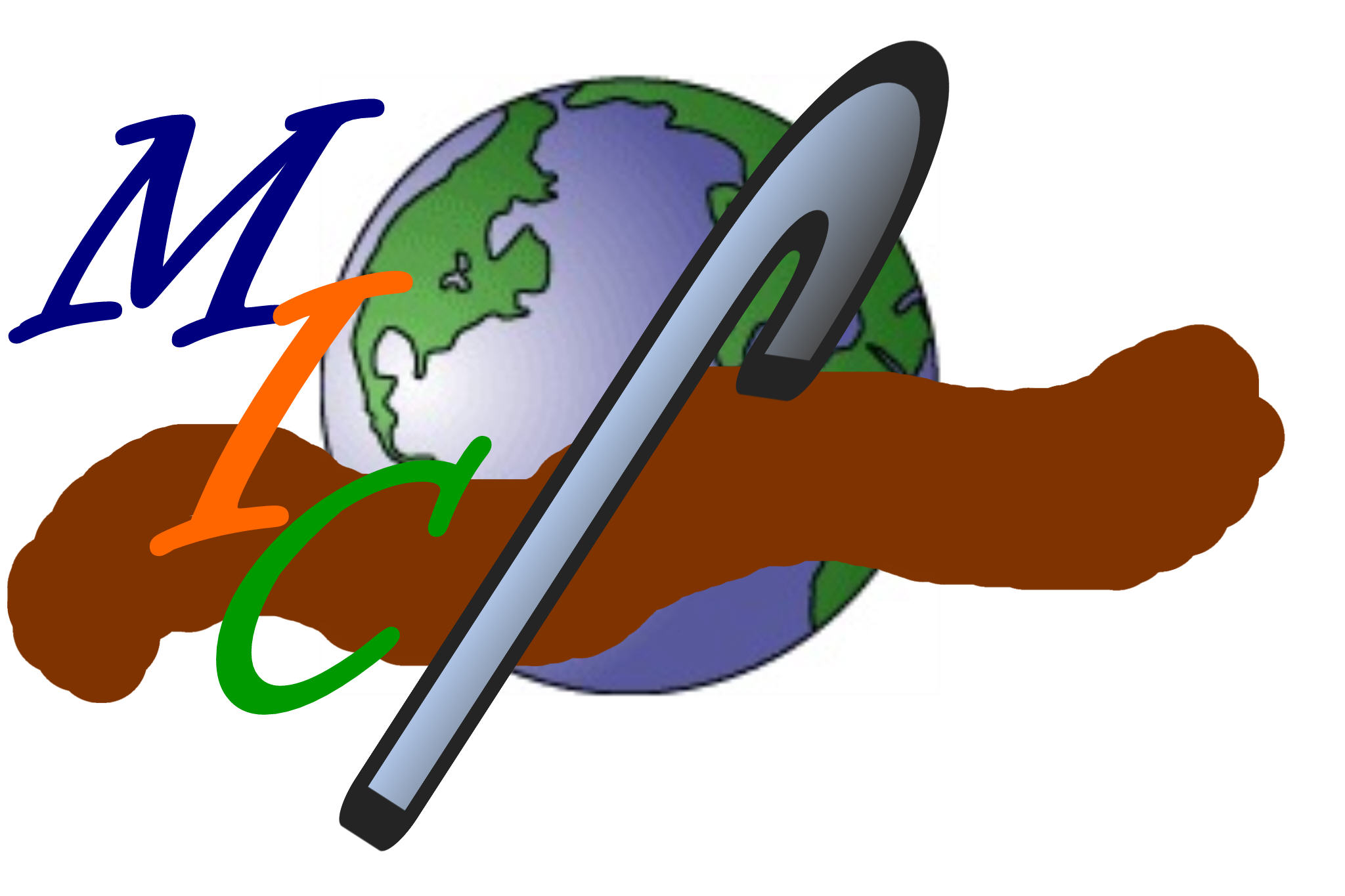 Estamos llamadas a vivir
 	desde
COMO MADRE ALFONSA, LAS
Una absoluta confianza en Dios
Una caridad apostólica y la prontitud para el servicio.
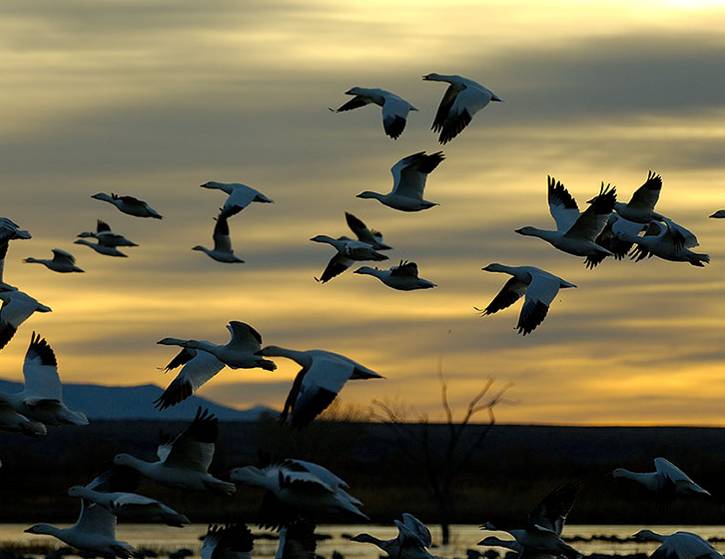 Gracias Madre Alfonsa por poner colores  en nuestra actividad misionera.
Concluimos la celebración con el canto “Seguir amando”